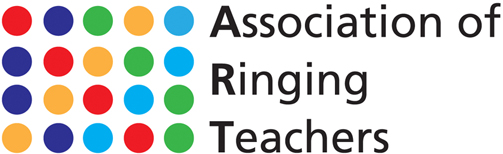 Revitalising a Band
Making the bells ring out again
‘Cornish experiences’
Brian Wood BA (Hons)
Ringing in Cornwall
Some towers in Cornwall thrive. 

Regrettably some don’t!

Cornwall has an active and dedicated ringing community!
The Mission
Get towers ringing again.
Identify the problem.
Teach in the home tower (& why?)
Motivate existing ringers.
Build a new band.
Level 1 model.
Re-energise & move on!
Get Towers Ringing Again
The bells are silent:

Reduced practices or none at all.
Reduced Sunday ringing or none at all.
Struggle for special services need external ringers.
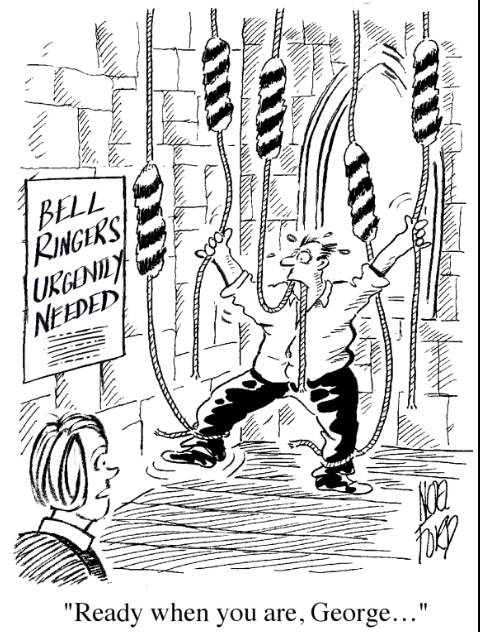 Identify the problem
Not enough learners?
Not enough time to teach learners?
Teaching on normal practise nights?
Low morale/motivation in tower?
Can’t do attitude?
5 min ring sit down for 10?
No band development?
Fixed ways, in a rut?
Problems continued
If you always do
 what you always did
 you’ll always get
 what you always got!

The tower/ band may need external 
support and stimulation!
Teaching in the home tower
Not practical to access Diocesan resources.
Need to involve existing ringers.
It’s more than teaching new ringers.


It’s about revitalising the band!
Motivating existing ringers
Some existing ringers can be:
Positive - Receptive & supportive
Positive - Although passive
Negative - Don’t get involved
Negative - Try to undermine
Support
Creating ownership
On meeting current ringers I ask for help:
One tower ringer to attend every training session and open tower.
Tower responsible for tying clappers and fitting double muffles and removing for sessions.

Remember:  it is their Tower, 
				their Ringers, 
				their Band!
The home tower do the course advertising:

Posters
Parish Magazine
Local Press/ Radio
Word of mouth
Poss open day?
Try to involve  & inform community:

Incumbent
Local Pub
Shops
Organisations
Create interest!

Promote Ringing
Be lighthearted – ringing is fun!
Level 1 Module(The way I organise the course)
Induction session. 
Tied bell  - 1 to 1 aim for at least 30 min rope time per session.  I start with 3 sessions a week.
Follow ‘Learning the ropes Level 1’
Beyond level 1
Introduce leading exercises
Prepare for change ringing
Consider using Mexican Wave
Experience other towers
Group cohesion and dynamics
The new tower band – The Team
Hand over / exit strategy
Problems Challenges! - lessons
Team Padstow
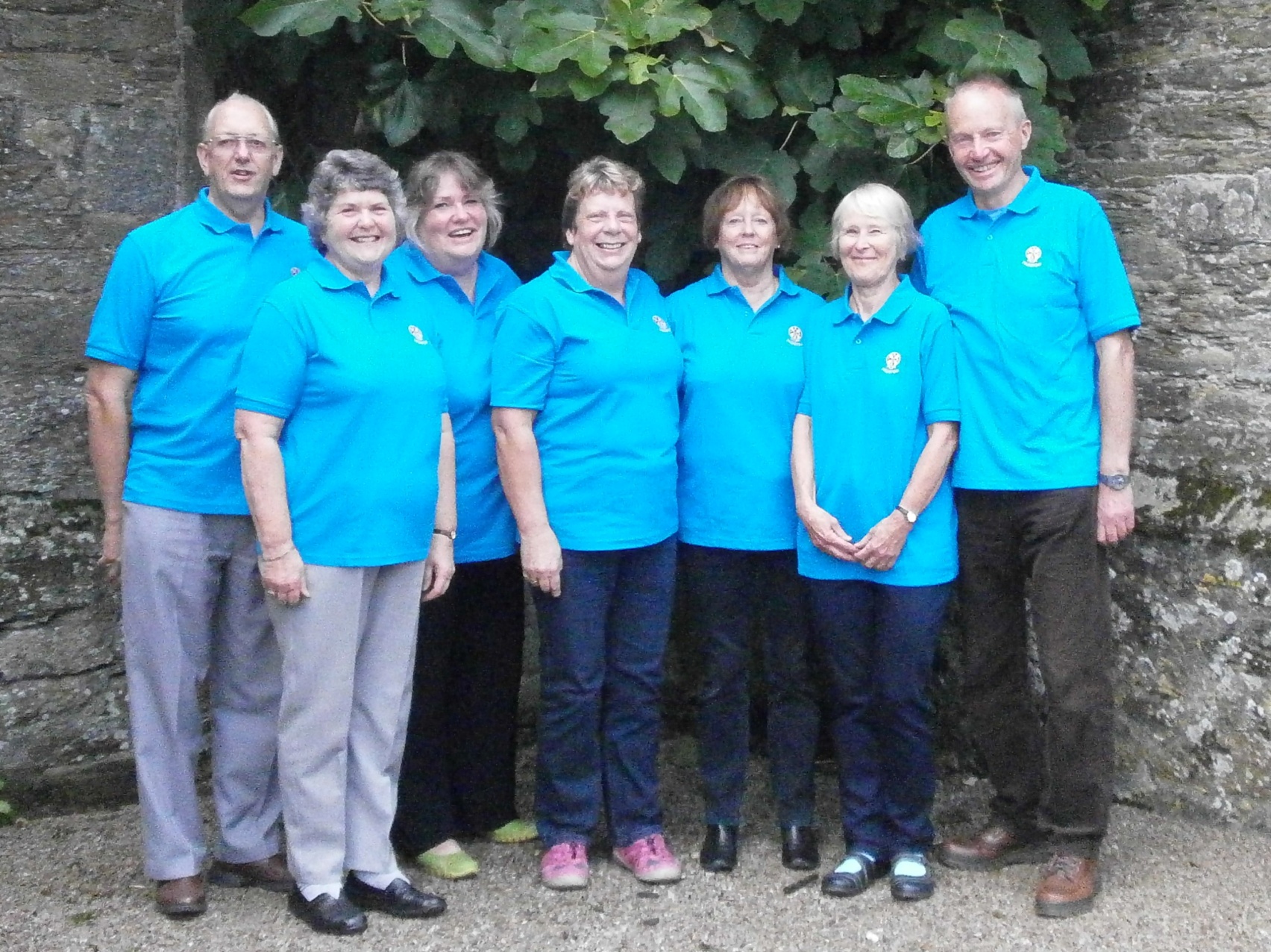 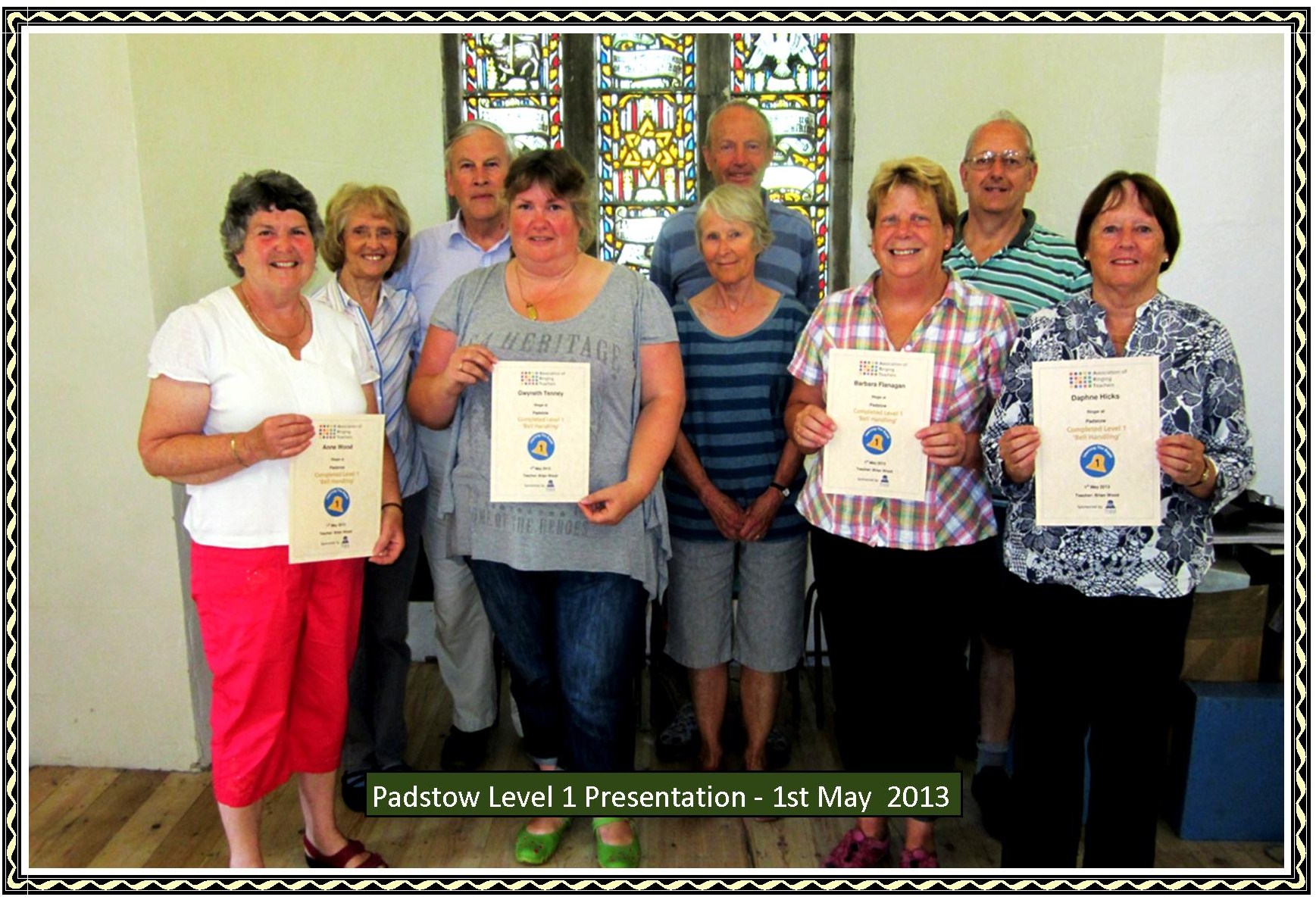 1
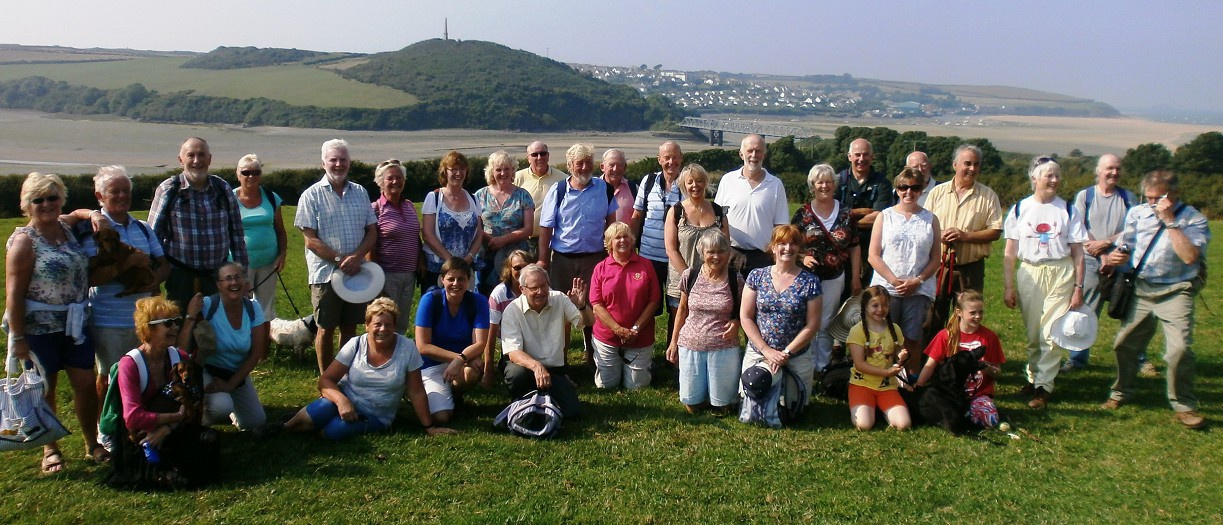 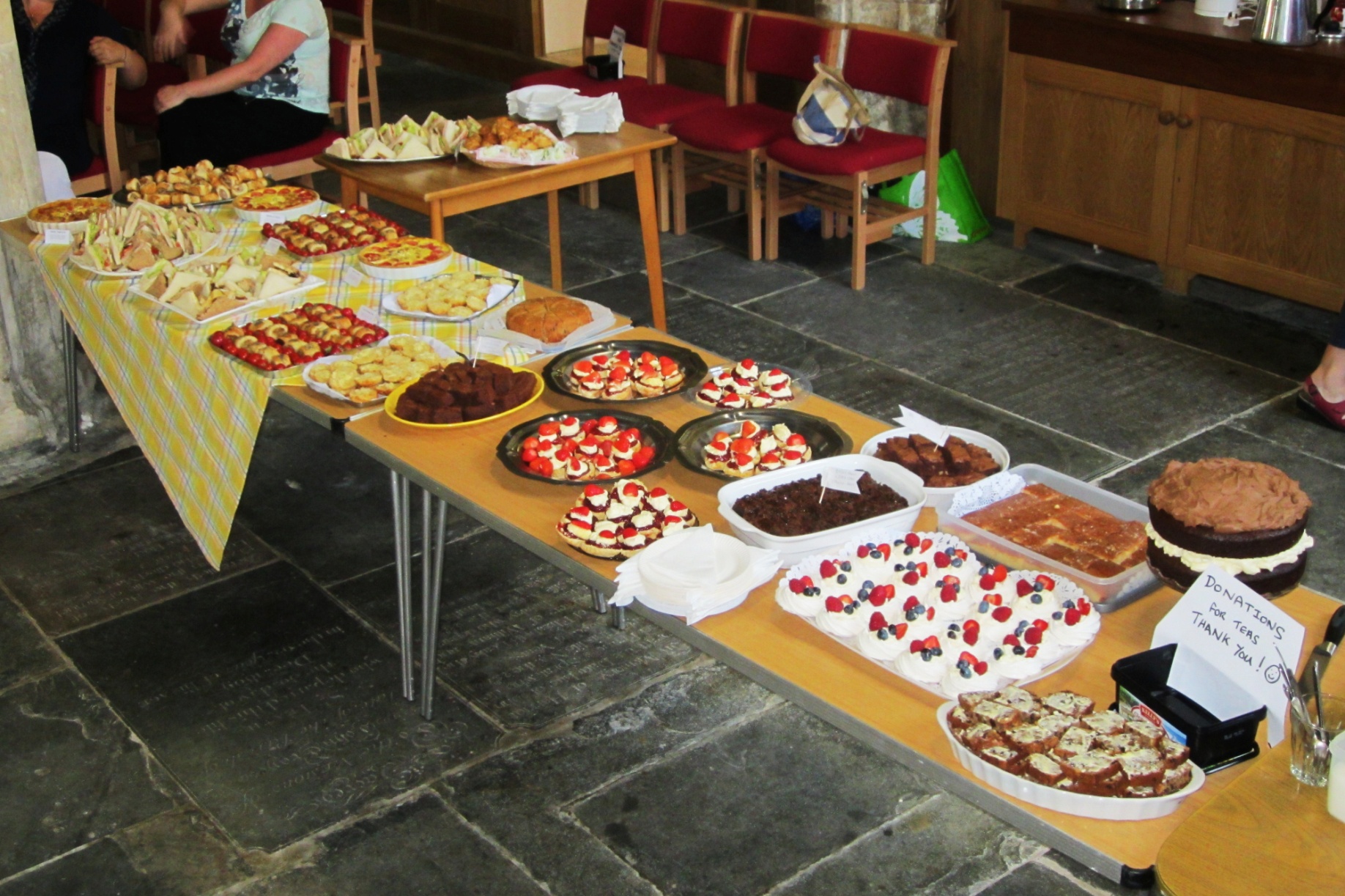 Hosting Ringing Events
Ring & Picnic St Erme
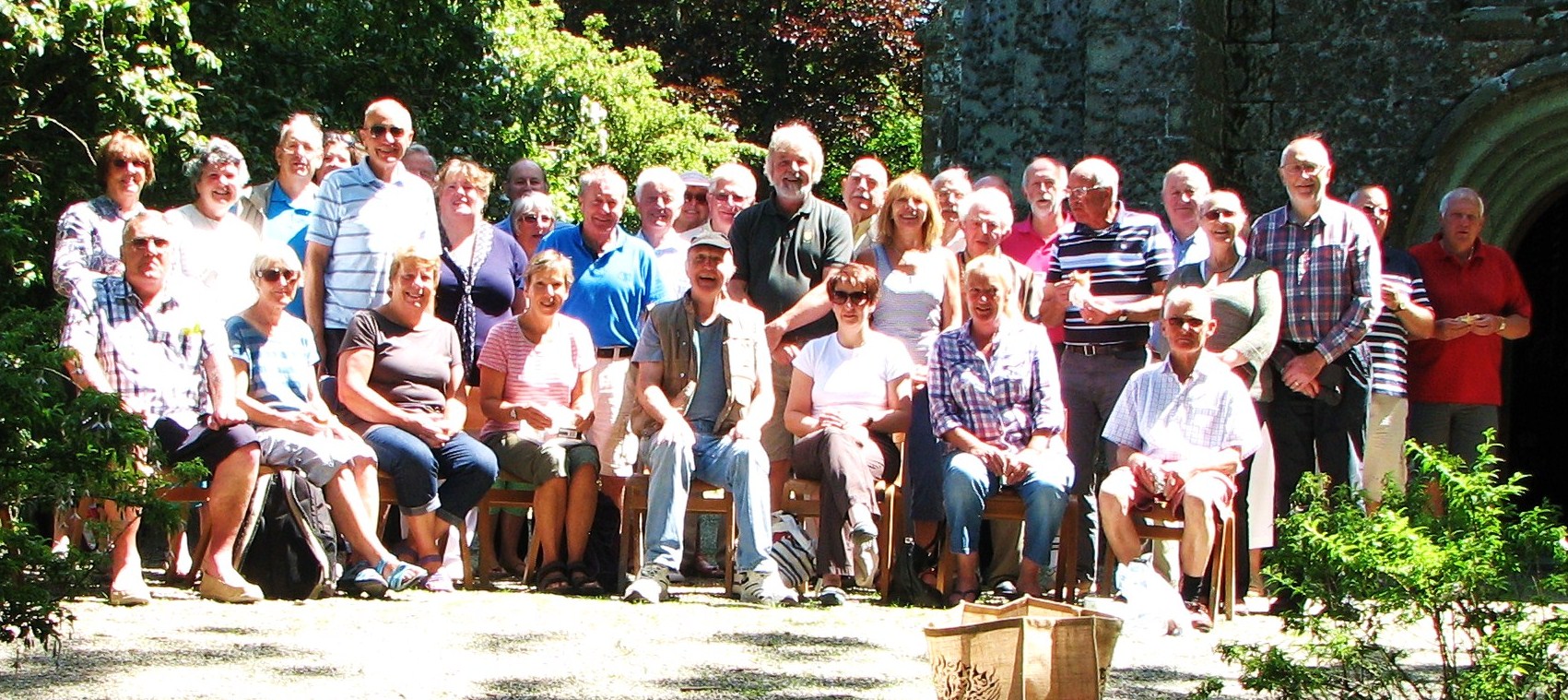 Ringing is fun! Socialise with the wider ringing community
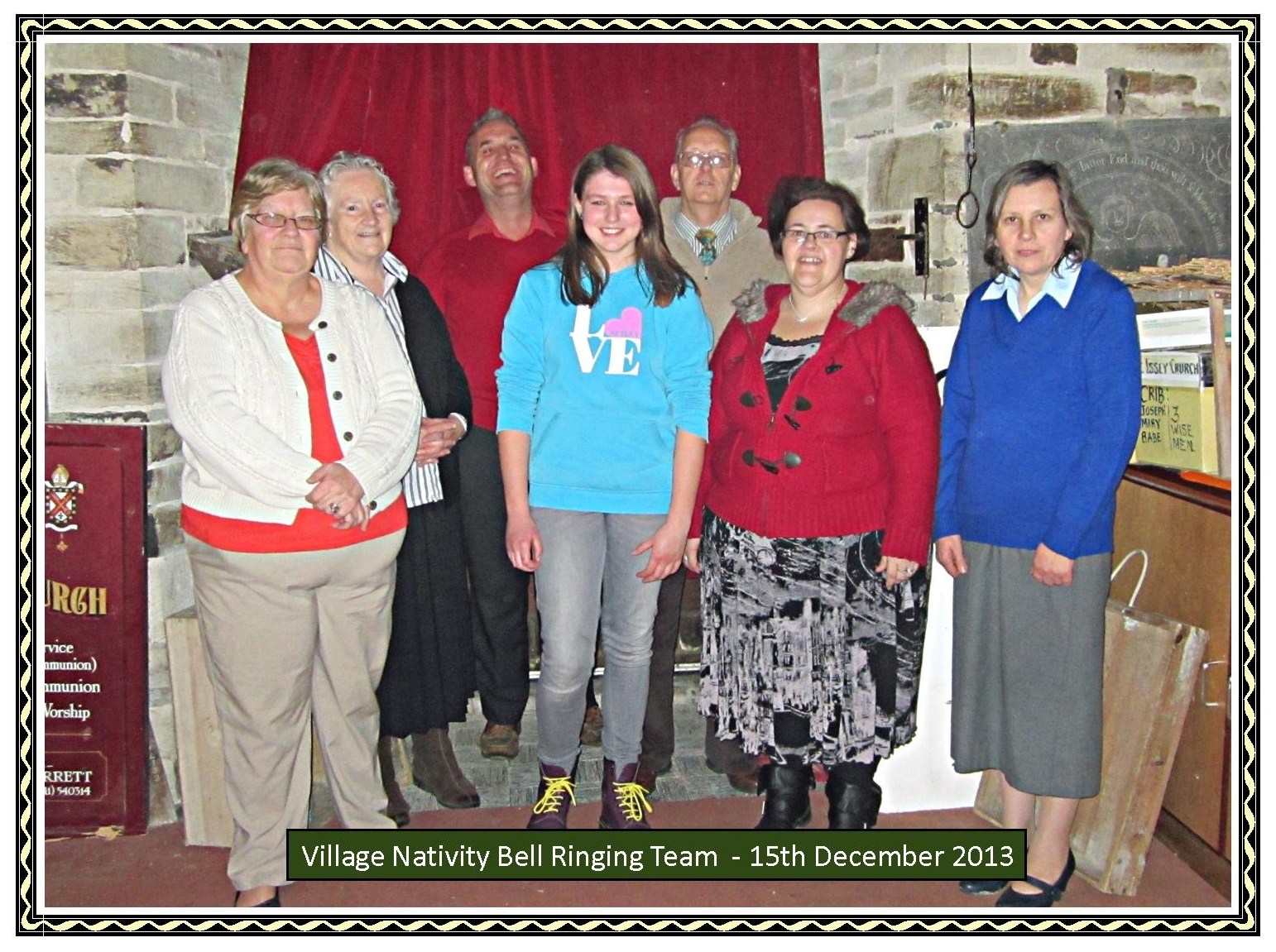 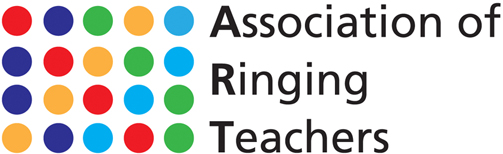 Revitalising a Band
Discussion &Question time!
Brian Wood BA (Hons)